ENTERPRISE
Skills and Behaviours
Learning resources to support the facilitation of enterprise and entrepreneurship education at Key Stage 4 and above
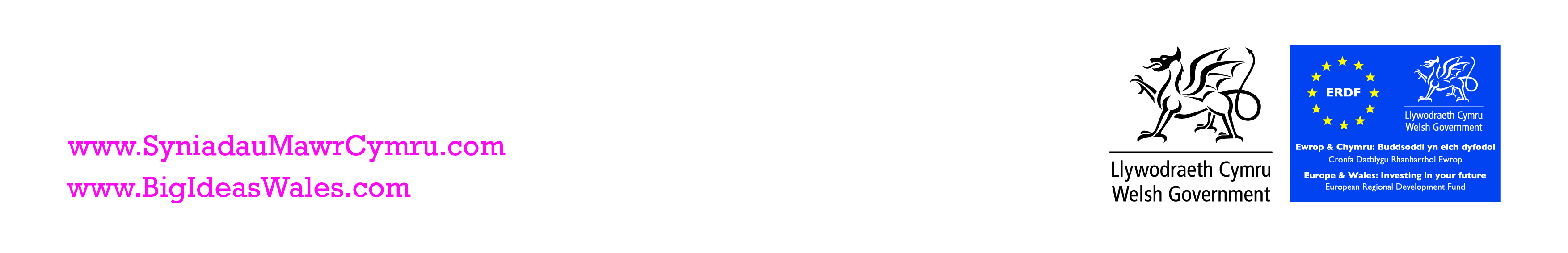 The Youth Enterprise Strategy (YES) is a long term partnership strategy, led by the Welsh Government, designed  to stimulate  entrepreneurial attitudes, behaviours and  competencies.
Entrepreneurship has been identified by the Welsh Government as important for its vision of a prosperous economy that is dynamic, inclusive and sustainable.
These resources, designed for educators by educators, promote the development of entrepreneurial skills in the young people of Wales.
Entrepreneurship Education is the foundation stone of the Youth Entrepreneurship Strategy.
Contents:



What Is Entrepreneurship? 
The Purpose Of These Resources
The Model For Facilitating Entrepreneurship
Learning Outcomes
Using These Resources
Curriculum Links
Enterprise Resources Application Activities :













Signposting
Contents Page
What is Entrepreneurship?
Introduction
The Purpose of these Resources
Introduction
Introduction
The Model for Facilitating Entrepreneurship
ACRO - the acronym for the four key dimensions covering the main aspects of entrepreneurial behaviour.
Attitude -
understanding yourself and your motivation and setting and achieving your goals.
Creativity -
generating ideas, solving problems and creating opportunities.
Relationships - 
expressing your own views and ideas, appreciating others’ viewpoints and working co-operatively.
Organisation - 
being able to make informed decisions and fulfil your objectives by researching, planning and managing situations, opportunities and risk.
Introduction
Attitude
To enable learners to understand themselves and their motivation and to set and achieve their goals.
Learning Outcomes
Introduction
Creativity
To enable learners to generate ideas, solve problems and create opportunities.
Learning Outcomes
Introduction
Relationships
To enable learners to express their own views and ideas, appreciate the viewpoints of others and work co-operatively.
Learning Outcomes
Introduction
Organisation
To enable learners to make decisions, fulfil their objectives by planning and managing situations, opportunities and risk.
Learning Outcomes
Introduction
Using these Resources
Introduction
Curriculum Links
Introduction
Enterprise Resources:
These resources have been designed to allow an element of selection whilst also forming a coherent sequence. They provide an opportunity to practice entrepreneurial skills in an experiential context. Throughout each activity, learners will need to establish an on-going record (online/paper based) of  independent and team decisions made through the activities undertaken.
.
Introduction
Acknowledgements

A wealth of experience and talent has contributed towards the development / creation of this resource. The Welsh Government Business and Economy would like to thank colleagues within Education and Skills, and the numerous teachers, advisors and LEAs from across Wales for their valuable contribution.
Particular thanks to the University of South Wales and St David’s College, Cardiff for their outstanding contribution. 
Special thanks to Ysgol Brynhyfryd, Ruthin and Cardinal Newman School, Rhydyfelin.
Illustrations and Graphic Design by Menter a Busnes and Tinopolis Group. Translated by Cywrain.              .